ВАЖНЕЙШИЕ КЛАССЫ НЕОРГАНИЧЕСКИХ СОЕДИНЕНИЙ
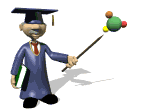 Соли
Подготовила: учитель химии Балзанай Д. В.
с. Бай-Хаак 2016 г.
Мы здоровы и полны энергии. У нас все в жизни хорошо.Мы молоды, мы счастливы, мы талантливы.
«Их получают путем горения Или сложных веществ разложения. В них два элемента, один – кислород. Я отнесу к ним и известь, и лед». Какие это вещества?
Оксиды
K2O, ZnO
«Они имеют кислый вкус. В них изменяет цвет лакмус. А если активный металл попадет, Получим мы соль и еще водород».
Кислоты
HCl, H2SO4
«В каких веществах у фенолфталеина Бывает не жизнь, а сплошная малина?»
Щелочи
NaOH, Ca(OH)2
К какому классу соединений относятся вещества
(дать им названия)
HNO
NaOH
HNO
NO
2
3
[Speaker Notes: СЛАЙД 3.]
К какому классу соединений относятся вещества
(дать им названия)
H  CO
Mg(OH)
H  SO
H  SO
CO
2
2
2
2
3
4
3
2
[Speaker Notes: Слайд 4]
О каком веществе идёт речь?
Войны за это вещество происходили в разные эпохи: за нее сражались не только в первобытно-общинном, но и рабовладельческом и в феодальном обществе.
В XVI веке она была одной из причин быстрого покорения Мексики испанским завоевателем Кортесом. Она играла главную роль в товарообмене с соседними племенами.
Она содержится в Мировом океане. Легионеры Древнего Рима получали часть жалованья этим веществом, а за 5 плиток в Абиссинии можно купить раба. Наши предки встречали гостей в знак нерушимой дружбы хлебом и …!
«Хлориды и нитраты,Сульфаты, карбонаты Я без труда и боли Объединю в класс...»
Соли
Соли – это сложные вещества, состоящие из атомов металла и кислотного остатка.
Na
Cl
K3
PO4
Атом
металла
Атом
металла
Кислотный 
остаток
Кислотный 
остаток
Номенклатура солей
+
+
=
Техника безопасности в кабинете химии
Помни каждый ученик,Знай любая кроха:Безопасность- хорошо,А халатность – плохо.
Техника безопасности в кабинете химии
Категорически запрещается входить в кабинет химии без ...учителя
В кабинете химии запрещается принимать … и …
Не пробуйте вещества на …
При выяснении запаха не подносите сосуд близко к …. Для выяснения запаха нужно … сделать движение от отверстия сосуда к …
Лабораторная работа «Знакомство с образцами солей»
Физические свойства
Соли – это твердые вещества разного цвета с различной растворимостью в воде
Классификация
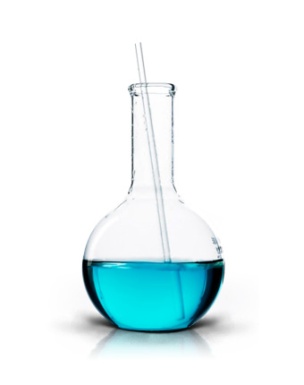 1. По растворимости в воде
растворимые
СОЛИ
нерастворимые
Нитраты
Хлориды
Почти все сульфаты
Сульфиды
Некоторые карбонаты
Многие силикаты
Фосфаты, кроме солей калия, натрия
Классификация
2. По составу кислотного остатка
основные
NaOHSO4
кислые
СОЛИ
NaHSO4
K2HPO4
средние
Na 2SO4
K3PO4
Тренажер для глаз Базарнова В. Ф.
Упражнения для улучшения мозгового кровообращения
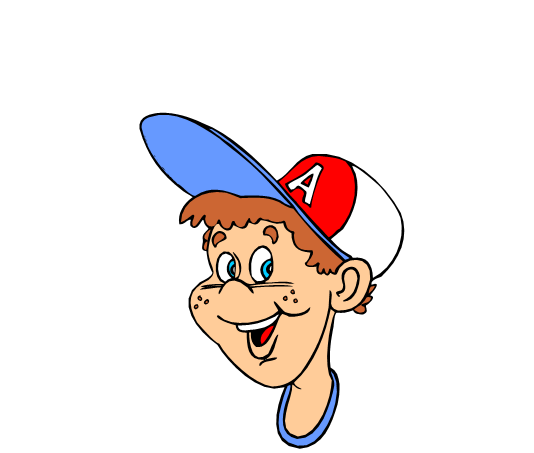 «Наклоны головы»

Вперед – назад

Вправо - влево
Упражнения для снятия утомления с плечевого пояса и рук
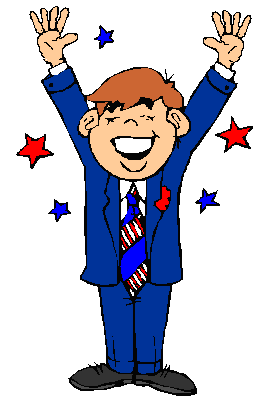 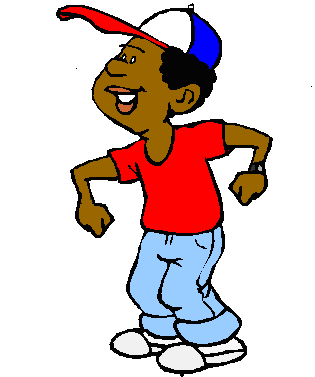 «Сжиманиекисти в кулак»
«Рывки руками»
Упражнение для снятия напряжения с мышц туловища
«Наклоны в сторону»
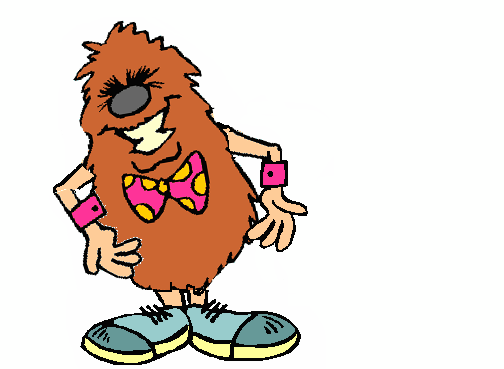 Задания:
Назвать соли: KCl, LiNO3, BaSO4;
Составьте формулы солей по названию: йодид натрия, сульфид цинка.
Критерии оценивая
Оценка «5» - одна ошибка
Оценка «4» - две ошибки
Оценка «3» - три ошибки
Оценка «2» - четыре ошибки и больше.
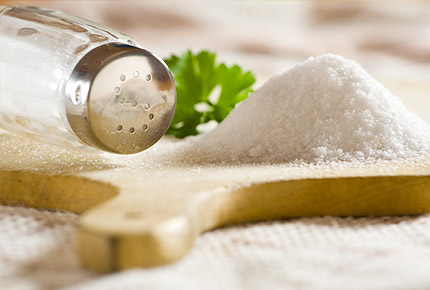 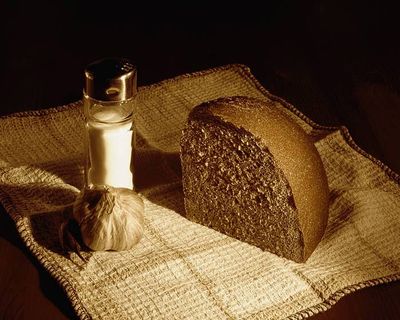 Соли
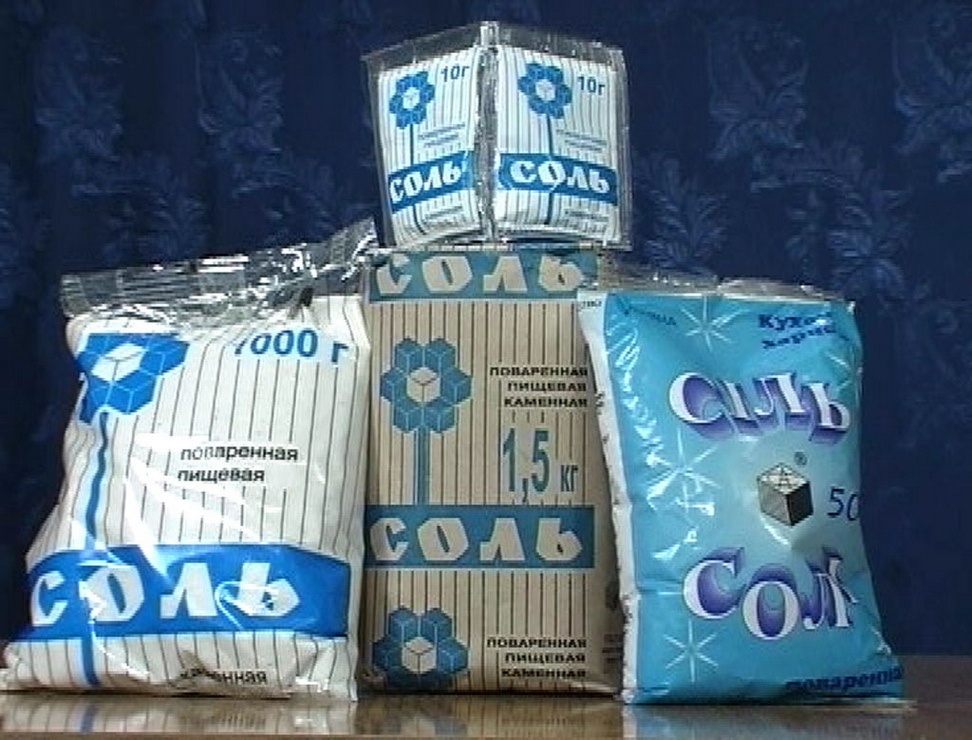 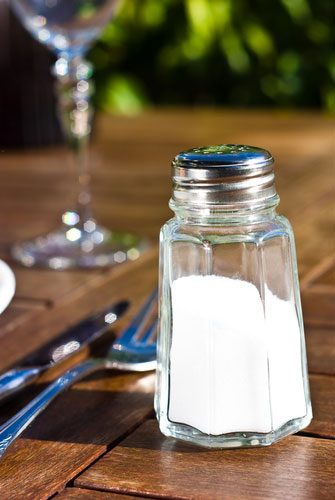 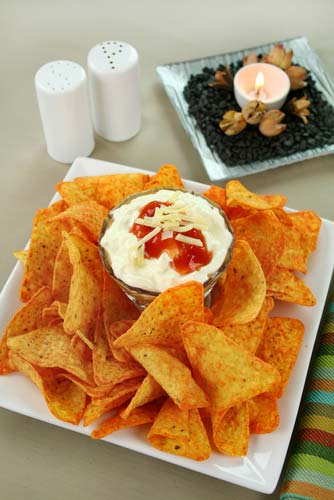 Соляная зависимость самая древняя и самая сильная.Но люди не всегда испытывали такую зависимость от соли.
Соли
Гипс – кристаллогидрат сульфата кальция
СаSO4 * 2H2O
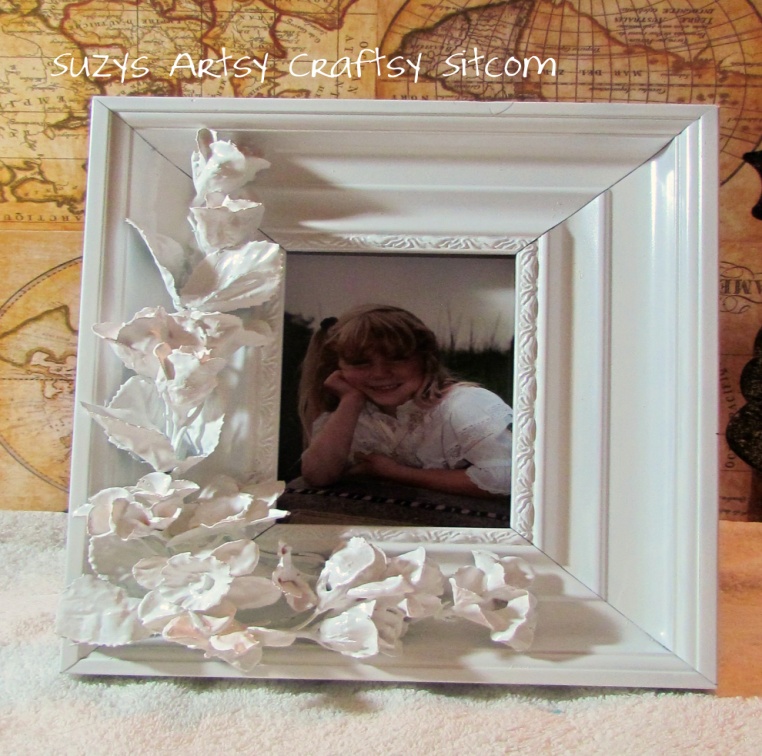 Из мрамора (СаСО3) сделан дворец в Индии 
    Тадж- Махал
Косметические соли
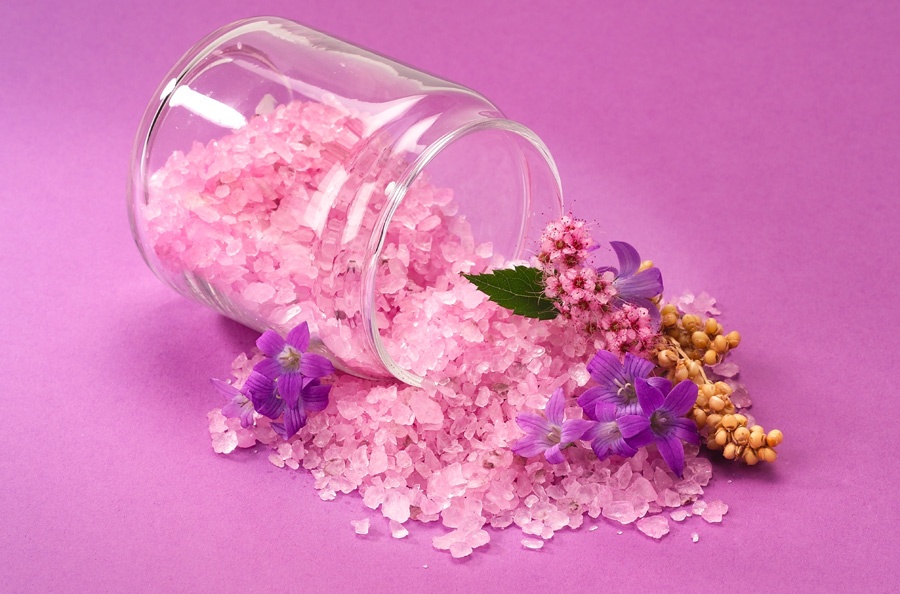 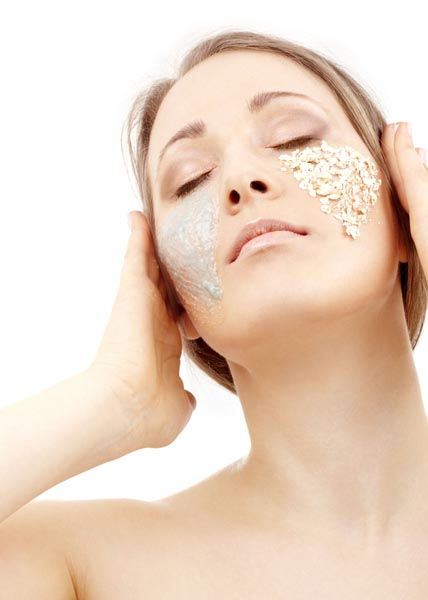 Лечение и профилактика заболеваний:
ЛОР
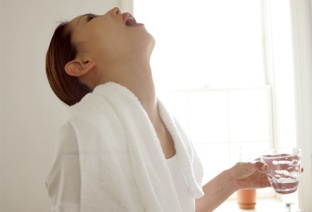 бронхолегочных и  простудных заболеваний в галлокамере
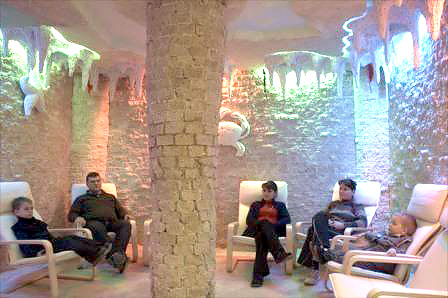 заболеваний опорно-двигательного аппарата
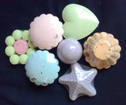 Рефлексия
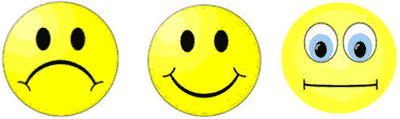 Я доволен своей работой на уроке
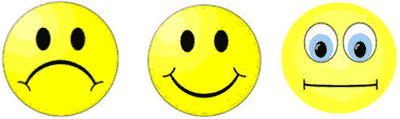 На уроке я работал неплохо.
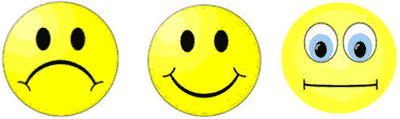 На уроке мне было трудно.
Домашнее задание:
Параграф 33 упр.3 стр. 112
Используя дополнительные источники информации, найдите примеры солей имеющих наибольшее применение в сферах жизни и ответьте на вопросы:
Почему соли разные на вкус?
Какие соли имеют цвет?
Какие соли есть в нашем организме?
Спасибо за внимание!!!
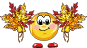 Список литературы:
Г. Е. Рудзитис. Химия. 8 класс. Учебник для общеобразовательных учреждений. М.: Просвещение, 2008
Е. П. Ким. Химия. 8-11 классы. Внеклассные мероприятия. Волгоград: Учитель, 2009.